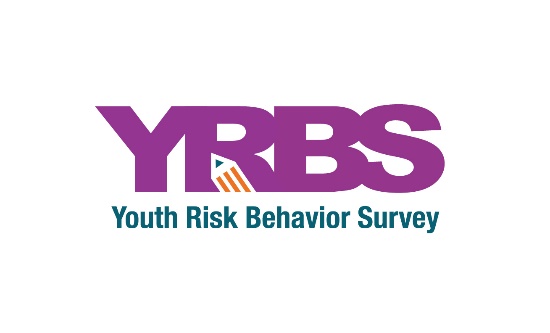 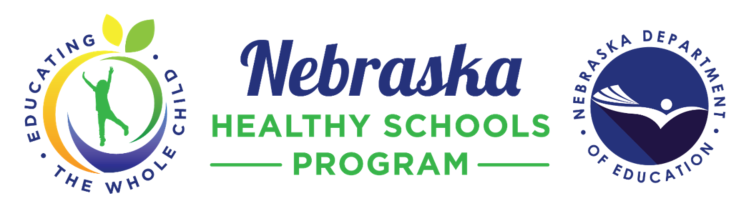 SUBSTANCE USE
2023 RESULTS
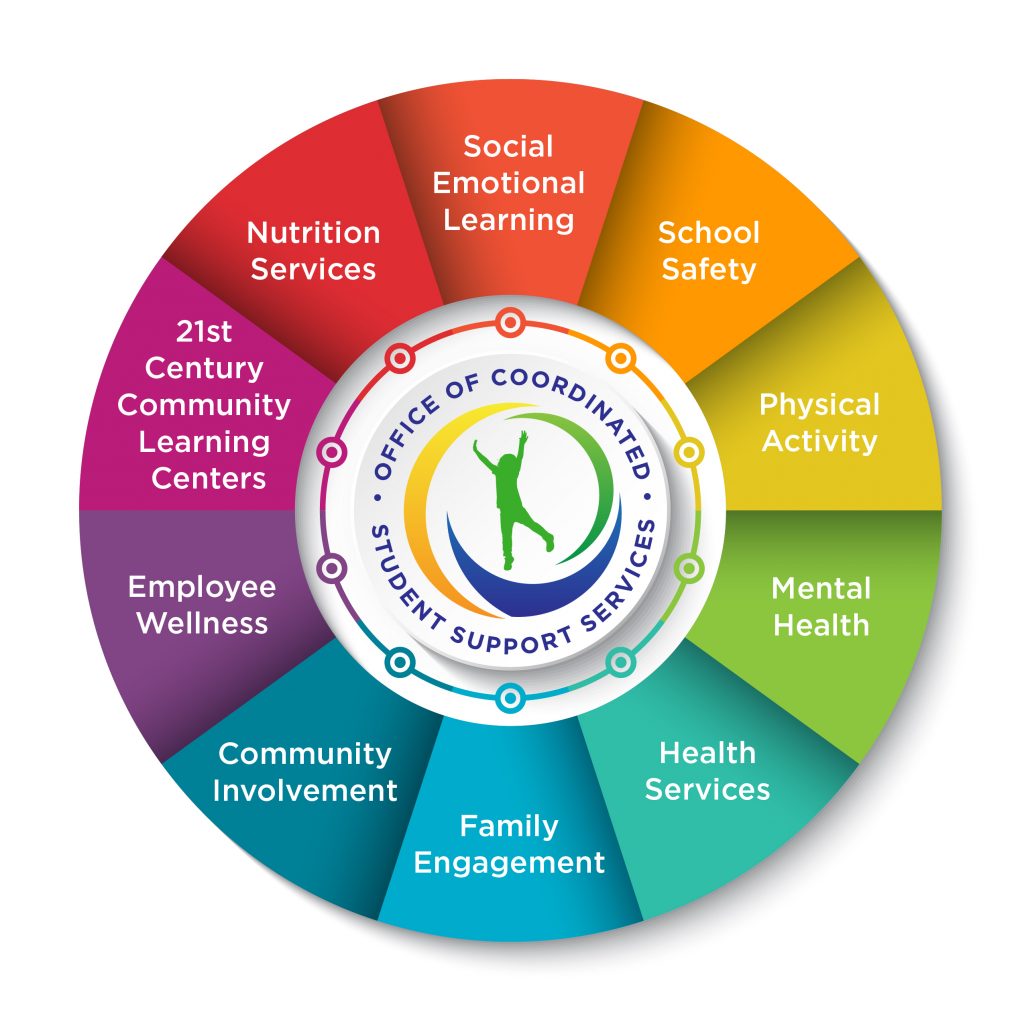 Administered by: 
Nebraska Department of Education
jessie.coffey@nebraska.gov
Youth Risk Behavior Survey Overview
Administered in Nebraska biannually since 1991.
The Youth Risk Behavior Survey (YRBS) is part of the National Youth Risk Behavior Surveillance System created and managed by the Centers for Disease Control and Prevention (CDC).
This statewide survey is designed to monitor categories of health-related behaviors that contribute to the leading causes of death and disability among youth and adults, including—
Behaviors that contribute to unintentional injuries and violence
Alcohol and other drug use
Tobacco use
Unhealthy dietary behaviors
Inadequate physical activity
YRBS also measures the prevalence of obesity and asthma and other health-related behaviors plus Nebraska elected to include Adverse Childhood Experiences (ACE) questions. ACEs are categorized into three groups: abuse, neglect, and household challenges. These questions are filtered into the appropriate topic results.  
All Nebraska public schools are eligible to participate. In a random sample of Nebraska schools, students from a random sample of 9th-12th grade classes are asked to complete the YRBS.
Percentage of High School Students Who Drove a Car or Other Vehicle When They Had Been Drinking Alcohol,* by Sex, Grade, and Race/Ethnicity, 2023
*One or more times during the 30 days before the survey, among students who had driven a car or other vehicle during the 30 days before the survey
All Hispanic students are included in the Hispanic category.  All other races are non-Hispanic.
Missing bar indicates fewer than 30 students in the subgroup.
This graph contains weighted results.
Nebraska - YRBS, 2023 - QN10
[Speaker Notes: ON PHYSICAL RISK & SUBSTANCE USE 

Data for this slide are from the 2023 Nebraska Youth Risk Behavior Survey. This slide shows the percentage of high school students who drove a car or other vehicle when they had been drinking alcohol (one or more times during the 30 days before the survey, among students who had driven a car or other vehicle during the 30 days before the survey). 

The percentage for all students is 2.7. The percentage for Male students is 3.7. The percentage for Female students is 1.7. The percentage for 9th grade students is 5.1. The percentage for 10th grade students is 1.6. The percentage for 11th grade students is 3.7. The percentage for 12th grade students is 1.9. The percentage for Hispanic/Latino students is 3.5. The percentage for White students is 2.1. All Hispanic students are included in the Hispanic category.  All other races are non-Hispanic. This graph contains weighted results. Missing bar indicates fewer than 30 students in the subgroup.]
Percentage of High School Students Who Drove a Car or Other Vehicle When They Had Been Drinking Alcohol,* 2012-2023†
*One or more times during the 30 days before the survey, among students who had driven a car or other vehicle during the 30 days before the survey
†Decreased 2012-2023 [Based on linear and quadratic trend analyses using logistic regression models controlling for sex, race/ethnicity, and grade (p < 0.05). Significant linear trends (if present) across all available years are described first followed by linear changes in each segment of significant quadratic trends (if present).]
This graph contains weighted results.
Nebraska - YRBS, 2012-2023 - QN10
[Speaker Notes: These are results from the Nebraska Youth Risk Behavior Surveys, 2012-2023. This slide shows percentages from 2012 through 2023 for high school students who drove a car or other vehicle when they had been drinking alcohol (one or more times during the 30 days before the survey, among students who had driven a car or other vehicle during the 30 days before the survey). 

The percentage for 2012 is 6.8. The percentage for 2014 is 10.1. The percentage for 2016 is 6.3. The percentage for 2018 is 5.8. The percentage for 2021 is 4.5. The percentage for 2023 is 2.7. 

Significant linear trends (if present) across all available years are described first followed by linear changes in each segment of significant quadratic trends (if present). For this behavior, based on linear and quadratic trend analyses using logistic regression models controlling for sex, race/ethnicity, and grade (p < 0.05), the prevalence decreased from 2012 to 2023. This graph contains weighted results.]
Percentage of High School Students Who Rode with a Driver Who Had Been Drinking Alcohol,* by Sex, Grade, and Race/Ethnicity, 2023
*In a car or other vehicle, one or more times during the 30 days before the survey
All Hispanic students are included in the Hispanic category.  All other races are non-Hispanic.
Missing bar indicates fewer than 30 students in the subgroup.
This graph contains weighted results.
Nebraska - YRBS, 2023 - QN9
[Speaker Notes: ON PHYSICAL RISK & SUBSTANCE USE 
Data for this slide are from the 2023 Nebraska Youth Risk Behavior Survey. This slide shows the percentage of high school students who rode with a driver who had been drinking alcohol (in a car or other vehicle, one or more times during the 30 days before the survey). 

The percentage for all students is 11.2. The percentage for Male students is 9.5. The percentage for Female students is 13.1. The percentage for 9th grade students is 12.0. The percentage for 10th grade students is 10.8. The percentage for 11th grade students is 6.6. The percentage for 12th grade students is 15.4. The percentage for Hispanic/Latino students is 12.1. The percentage for White students is 12.9. All Hispanic students are included in the Hispanic category.  All other races are non-Hispanic. This graph contains weighted results. Missing bar indicates fewer than 30 students in the subgroup.]
Percentage of High School Students Who Rode with a Driver Who Had Been Drinking Alcohol,* 2003-2023†
*In a car or other vehicle, one or more times during the 30 days before the survey
†Decreased 2003-2023 [Based on linear and quadratic trend analyses using logistic regression models controlling for sex, race/ethnicity, and grade (p < 0.05). Significant linear trends (if present) across all available years are described first followed by linear changes in each segment of significant quadratic trends (if present).]
Data not available for 2007, 2009.
This graph contains weighted results.
Nebraska - YRBS, 2003-2023 - QN9
[Speaker Notes: These are results from the Nebraska Youth Risk Behavior Surveys, 2003-2023. This slide shows percentages from 2003 through 2023 for high school students who rode with a driver who had been drinking alcohol (in a car or other vehicle, one or more times during the 30 days before the survey). 

The percentage for 2003 is 38.5. The percentage for 2005 is 35.6. The percentage for 2010 is 23.9. The percentage for 2012 is 20.3. The percentage for 2014 is 22.3. The percentage for 2016 is 22.1. The percentage for 2018 is 14.6. The percentage for 2021 is 14.8. The percentage for 2023 is 11.2. 

Significant linear trends (if present) across all available years are described first followed by linear changes in each segment of significant quadratic trends (if present). For this behavior, based on linear and quadratic trend analyses using logistic regression models controlling for sex, race/ethnicity, and grade (p < 0.05), the prevalence decreased from 2003 to 2023. Data not available for 2007, 2009. This graph contains weighted results.]
Percentage of High School Students Who Ever Smoked a Cigarette,* by Sex, Grade,† and Race/Ethnicity, 2023
*Even one or two puffs
†12th > 10th (Based on t-test analysis, p < 0.05.)
All Hispanic students are included in the Hispanic category.  All other races are non-Hispanic.
Missing bar indicates fewer than 30 students in the subgroup.
This graph contains weighted results.
Nebraska - YRBS, 2023 - QN31
[Speaker Notes: ON SUBSTANCE USE

Data for this slide are from the 2023 Nebraska Youth Risk Behavior Survey. This slide shows the percentage of high school students who ever smoked a cigarette (even one or two puffs). 

The percentage for all students is 10.8. The percentage for Male students is 11.2. The percentage for Female students is 10.3. The percentage for 9th grade students is 7.6. The percentage for 10th grade students is 6.3. The percentage for 11th grade students is 8.5. The percentage for 12th grade students is 20.1. The percentage for Hispanic/Latino students is 7.1. The percentage for White students is 10.3. All Hispanic students are included in the Hispanic category.  All other races are non-Hispanic. This graph contains weighted results. Missing bar indicates fewer than 30 students in the subgroup.

For this behavior, the prevalence for 12th grade students is higher than for 10th grade students. (Based on t-test analysis, p < 0.05.)]
Percentage of High School Students Who Ever Smoked a Cigarette,* 2003-2023†
*Even one or two puffs
†Decreased 2003-2023 [Based on linear and quadratic trend analyses using logistic regression models controlling for sex, race/ethnicity, and grade (p < 0.05). Significant linear trends (if present) across all available years are described first followed by linear changes in each segment of significant quadratic trends (if present).]
Data not available for 2007, 2009.
This graph contains weighted results.
Nebraska - YRBS, 2003-2023 - QN31
[Speaker Notes: These are results from the Nebraska Youth Risk Behavior Surveys, 2003-2023. This slide shows percentages from 2003 through 2023 for high school students who ever smoked a cigarette (even one or two puffs). 

The percentage for 2003 is 60.2. The percentage for 2005 is 53.4. The percentage for 2010 is 38.7. The percentage for 2012 is 31.9. The percentage for 2014 is 31.4. The percentage for 2016 is 24.0. The percentage for 2018 is 22.8. The percentage for 2021 is 18.7. The percentage for 2023 is 10.8. 

Significant linear trends (if present) across all available years are described first followed by linear changes in each segment of significant quadratic trends (if present). For this behavior, based on linear and quadratic trend analyses using logistic regression models controlling for sex, race/ethnicity, and grade (p < 0.05), the prevalence decreased from 2003 to 2023. Data not available for 2007, 2009. This graph contains weighted results.]
Percentage of High School Students Who Smoked a Cigarette Before Age 13 Years,* by Sex, Grade, and Race/Ethnicity, 2023
*Even one or two puffs
All Hispanic students are included in the Hispanic category.  All other races are non-Hispanic.
Missing bar indicates fewer than 30 students in the subgroup.
This graph contains weighted results.
Nebraska - YRBS, 2023 - QN32
[Speaker Notes: ON SUBSTANCE USE

Data for this slide are from the 2023 Nebraska Youth Risk Behavior Survey. This slide shows the percentage of high school students who smoked a cigarette before age 13 years (even one or two puffs). 

The percentage for all students is 4.0. The percentage for Male students is 3.4. The percentage for Female students is 4.6. The percentage for 9th grade students is 4.1. The percentage for 10th grade students is 3.1. The percentage for 11th grade students is 1.9. The percentage for 12th grade students is 6.3. The percentage for Hispanic/Latino students is 2.8. The percentage for White students is 2.3. All Hispanic students are included in the Hispanic category.  All other races are non-Hispanic. This graph contains weighted results. Missing bar indicates fewer than 30 students in the subgroup.]
Percentage of High School Students Who Smoked a Cigarette Before Age 13 Years,* 2016-2023†
*Even one or two puffs
†Decreased 2016-2023 [Based on linear trend analyses using logistic regression models controlling for sex, race/ethnicity, and grade (p < 0.05).]
This graph contains weighted results.
Nebraska - YRBS, 2016-2023 - QN32
[Speaker Notes: These are results from the Nebraska Youth Risk Behavior Surveys, 2016-2023. This slide shows percentages from 2016 through 2023 for high school students who smoked a cigarette before age 13 years (even one or two puffs). 

The percentage for 2016 is 8.4. The percentage for 2018 is 7.1. The percentage for 2021 is 6.1. The percentage for 2023 is 4.0. 

For this behavior, based on linear trend analyses using logistic regression models controlling for sex, race/ethnicity, and grade (p < 0.05), the prevalence decreased from 2016 to 2023. This graph contains weighted results.]
Percentage of High School Students Who Currently Smoked Cigarettes Frequently,* by Sex, Grade, and Race/Ethnicity, 2023
*On 20 or more days during the 30 days before the survey
All Hispanic students are included in the Hispanic category.  All other races are non-Hispanic.
Missing bar indicates fewer than 30 students in the subgroup.
This graph contains weighted results.
Nebraska - YRBS, 2023 - QNFRCIG
[Speaker Notes: ON SUBSTANCE USE

Data for this slide are from the 2023 Nebraska Youth Risk Behavior Survey. This slide shows the percentage of high school students who currently smoked cigarettes frequently  (on 20 or more days during the 30 days before the survey). 

The percentage for all students is 0.2. The percentage for Male students is 0.4. The percentage for Female students is 0.0. The percentage for 9th grade students is 0.8. The percentage for 10th grade students is 0.0. The percentage for 11th grade students is 0.0. The percentage for 12th grade students is 0.0. The percentage for Hispanic/Latino students is 0.0. The percentage for White students is 0.1. All Hispanic students are included in the Hispanic category.  All other races are non-Hispanic. This graph contains weighted results. Missing bar indicates fewer than 30 students in the subgroup.]
Percentage of High School Students Who Currently Smoked Cigarettes Frequently,* 2003-2023†
*On 20 or more days during the 30 days before the survey
†Decreased 2003-2023, decreased 2003-2014, decreased 2014-2023 [Based on linear and quadratic trend analyses using logistic regression models controlling for sex, race/ethnicity, and grade (p < 0.05). Significant linear trends (if present) across all available years are described first followed by linear changes in each segment of significant quadratic trends (if present).]
Data not available for 2007, 2009.
This graph contains weighted results.
Nebraska - YRBS, 2003-2023 - QNFRCIG
[Speaker Notes: These are results from the Nebraska Youth Risk Behavior Surveys, 2003-2023. This slide shows percentages from 2003 through 2023 for high school students who currently smoked cigarettes frequently  (on 20 or more days during the 30 days before the survey). 

The percentage for 2003 is 11.2. The percentage for 2005 is 9.6. The percentage for 2010 is 5.8. The percentage for 2012 is 3.0. The percentage for 2014 is 3.7. The percentage for 2016 is 2.1. The percentage for 2018 is 1.2. The percentage for 2021 is 0.1. The percentage for 2023 is 0.2. 

Significant linear trends (if present) across all available years are described first followed by linear changes in each segment of significant quadratic trends (if present). For this behavior, based on linear and quadratic trend analyses using logistic regression models controlling for sex, race/ethnicity, and grade (p < 0.05), the prevalence decreased from 2003 to 2023, decreased from 2003 to 2014, and decreased from 2014 to 2023.Data not available for 2007, 2009. This graph contains weighted results.]
Percentage of High School Students Who Currently Smoked Cigarettes Daily,* by Sex, Grade, and Race/Ethnicity, 2023
*On all 30 days during the 30 days before the survey
All Hispanic students are included in the Hispanic category.  All other races are non-Hispanic.
Missing bar indicates fewer than 30 students in the subgroup.
This graph contains weighted results.
Nebraska - YRBS, 2023 - QNDAYCIG
[Speaker Notes: ON SUBSTANCE USE

Data for this slide are from the 2023 Nebraska Youth Risk Behavior Survey. This slide shows the percentage of high school students who currently smoked cigarettes daily (on all 30 days during the 30 days before the survey). 

The percentage for all students is 0.2. The percentage for Male students is 0.4. The percentage for Female students is 0.0. The percentage for 9th grade students is 0.8. The percentage for 10th grade students is 0.0. The percentage for 11th grade students is 0.0. The percentage for 12th grade students is 0.0. The percentage for Hispanic/Latino students is 0.0. The percentage for White students is 0.1. All Hispanic students are included in the Hispanic category.  All other races are non-Hispanic. This graph contains weighted results. Missing bar indicates fewer than 30 students in the subgroup.]
Percentage of High School Students Who Currently Smoked Cigarettes Daily,* 2003-2023†
*On all 30 days during the 30 days before the survey
†Decreased 2003-2023, decreased 2003-2014, decreased 2014-2023 [Based on linear and quadratic trend analyses using logistic regression models controlling for sex, race/ethnicity, and grade (p < 0.05). Significant linear trends (if present) across all available years are described first followed by linear changes in each segment of significant quadratic trends (if present).]
Data not available for 2007, 2009.
This graph contains weighted results.
Nebraska - YRBS, 2003-2023 - QNDAYCIG
[Speaker Notes: These are results from the Nebraska Youth Risk Behavior Surveys, 2003-2023. This slide shows percentages from 2003 through 2023 for high school students who currently smoked cigarettes daily (on all 30 days during the 30 days before the survey). 

The percentage for 2003 is 8.3. The percentage for 2005 is 7.0. The percentage for 2010 is 4.1. The percentage for 2012 is 2.4. The percentage for 2014 is 2.6. The percentage for 2016 is 1.2. The percentage for 2018 is 0.9. The percentage for 2021 is 0.1. The percentage for 2023 is 0.2. 

Significant linear trends (if present) across all available years are described first followed by linear changes in each segment of significant quadratic trends (if present). For this behavior, based on linear and quadratic trend analyses using logistic regression models controlling for sex, race/ethnicity, and grade (p < 0.05), the prevalence decreased from 2003 to 2023, decreased from 2003 to 2014, and decreased from 2014 to 2023.Data not available for 2007, 2009. This graph contains weighted results.]
Percentage of High School Students Who Currently Smoked Cigarettes,* by Sex, Grade, and Race/Ethnicity, 2023
*On at least 1 day during the 30 days before the survey
All Hispanic students are included in the Hispanic category.  All other races are non-Hispanic.
Missing bar indicates fewer than 30 students in the subgroup.
This graph contains weighted results.
Nebraska - YRBS, 2023 - QN33
[Speaker Notes: ON SUBSTANCE USE

Data for this slide are from the 2023 Nebraska Youth Risk Behavior Survey. This slide shows the percentage of high school students who currently smoked cigarettes (on at least 1 day during the 30 days before the survey). 

The percentage for all students is 1.9. The percentage for Male students is 2.2. The percentage for Female students is 1.5. The percentage for 9th grade students is 1.4. The percentage for 10th grade students is 1.9. The percentage for 11th grade students is 1.2. The percentage for 12th grade students is 3.0. The percentage for Hispanic/Latino students is 2.3. The percentage for White students is 1.9. All Hispanic students are included in the Hispanic category.  All other races are non-Hispanic. This graph contains weighted results. Missing bar indicates fewer than 30 students in the subgroup.]
Percentage of High School Students Who Currently Smoked Cigarettes,* 2003-2023†
*On at least 1 day during the 30 days before the survey
†Decreased 2003-2023, decreased 2003-2014, decreased 2014-2023 [Based on linear and quadratic trend analyses using logistic regression models controlling for sex, race/ethnicity, and grade (p < 0.05). Significant linear trends (if present) across all available years are described first followed by linear changes in each segment of significant quadratic trends (if present).]
Data not available for 2007, 2009.
This graph contains weighted results.
Nebraska - YRBS, 2003-2023 - QN33
[Speaker Notes: These are results from the Nebraska Youth Risk Behavior Surveys, 2003-2023. This slide shows percentages from 2003 through 2023 for high school students who currently smoked cigarettes (on at least 1 day during the 30 days before the survey). 

The percentage for 2003 is 24.1. The percentage for 2005 is 21.8. The percentage for 2010 is 15.0. The percentage for 2012 is 10.9. The percentage for 2014 is 13.3. The percentage for 2016 is 7.4. The percentage for 2018 is 4.2. The percentage for 2021 is 3.6. The percentage for 2023 is 1.9. 

Significant linear trends (if present) across all available years are described first followed by linear changes in each segment of significant quadratic trends (if present). For this behavior, based on linear and quadratic trend analyses using logistic regression models controlling for sex, race/ethnicity, and grade (p < 0.05), the prevalence decreased from 2003 to 2023, decreased from 2003 to 2014, and decreased from 2014 to 2023.Data not available for 2007, 2009. This graph contains weighted results.]
Percentage of High School Students Who Smoked More Than 10 Cigarettes Per Day,* by Sex, Grade, and Race/Ethnicity, 2023
*On the days they smoked during the 30 days before the survey, among students who currently smoked cigarettes
All Hispanic students are included in the Hispanic category.  All other races are non-Hispanic.
Missing bar indicates fewer than 30 students in the subgroup.
This graph contains weighted results.
Nebraska - YRBS, 2023 - QN34
[Speaker Notes: Data for this slide are from the 2023 Nebraska Youth Risk Behavior Survey. This slide shows the percentage of high school students who smoked more than 10 cigarettes per day (on the days they smoked during the 30 days before the survey, among students who currently smoked cigarettes). 

All Hispanic students are included in the Hispanic category.  All other races are non-Hispanic. This graph contains weighted results. Missing bar indicates fewer than 30 students in the subgroup.]
Percentage of High School Students Who Ever Used an Electronic Vapor Product,* by Sex, Grade, and Race/Ethnicity, 2023
*Including e-cigarettes, vapes, vape pens, e-cigars, e-hookahs, hookah pens, and mods [such as JUUL, SMOK, Suorin, Vuse, and blu]
All Hispanic students are included in the Hispanic category.  All other races are non-Hispanic.
Missing bar indicates fewer than 30 students in the subgroup.
This graph contains weighted results.
Nebraska - YRBS, 2023 - QN35
[Speaker Notes: ON SUBSTANCE USE

Data for this slide are from the 2023 Nebraska Youth Risk Behavior Survey. This slide shows the percentage of high school students who ever used an electronic vapor product (including e-cigarettes, vapes, vape pens, e-cigars, e-hookahs, hookah pens, and mods [such as JUUL, SMOK, Suorin, Vuse, and blu]). 

The percentage for all students is 22.6. The percentage for Male students is 20.1. The percentage for Female students is 25.3. The percentage for 9th grade students is 15.1. The percentage for 10th grade students is 22.4. The percentage for 11th grade students is 20.5. The percentage for 12th grade students is 32.2. The percentage for Hispanic/Latino students is 20.9. The percentage for White students is 23.4. All Hispanic students are included in the Hispanic category.  All other races are non-Hispanic. This graph contains weighted results. Missing bar indicates fewer than 30 students in the subgroup.]
Percentage of High School Students Who Ever Used an Electronic Vapor Product,* 2014-2023†
*Including e-cigarettes, vapes, vape pens, e-cigars, e-hookahs, hookah pens, and mods [such as JUUL, SMOK, Suorin, Vuse, and blu]
†Decreased 2014-2023 [Based on linear trend analyses using logistic regression models controlling for sex, race/ethnicity, and grade (p < 0.05).]
This graph contains weighted results.
Nebraska - YRBS, 2014-2023 - QN35
[Speaker Notes: These are results from the Nebraska Youth Risk Behavior Surveys, 2014-2023. This slide shows percentages from 2014 through 2023 for high school students who ever used an electronic vapor product (including e-cigarettes, vapes, vape pens, e-cigars, e-hookahs, hookah pens, and mods [such as JUUL, SMOK, Suorin, Vuse, and blu]). 

The percentage for 2014 is 38.2. The percentage for 2016 is 36.1. The percentage for 2018 is 49.2. The percentage for 2021 is 33.7. The percentage for 2023 is 22.6. 

For this behavior, based on linear trend analyses using logistic regression models controlling for sex, race/ethnicity, and grade (p < 0.05), the prevalence decreased from 2014 to 2023. This graph contains weighted results.]
Percentage of High School Students Who Currently Used an Electronic Vapor Product,* by Sex, Grade, and Race/Ethnicity, 2023
*Including e-cigarettes, vapes, vape pens, e-cigars, e-hookahs, hookah pens, and mods [such as JUUL, SMOK, Suorin, Vuse, and blu], on at least 1 day during the 30 days before the survey
All Hispanic students are included in the Hispanic category.  All other races are non-Hispanic.
Missing bar indicates fewer than 30 students in the subgroup.
This graph contains weighted results.
Nebraska - YRBS, 2023 - QN36
[Speaker Notes: ON SUBSTANCE USE

Data for this slide are from the 2023 Nebraska Youth Risk Behavior Survey. This slide shows the percentage of high school students who currently used an electronic vapor product (including e-cigarettes, vapes, vape pens, e-cigars, e-hookahs, hookah pens, and mods [such as JUUL, SMOK, Suorin, Vuse, and blu], on at least 1 day during the 30 days before the survey). 

The percentage for all students is 6.9. The percentage for Male students is 6.2. The percentage for Female students is 7.5. The percentage for 9th grade students is 9.1. The percentage for 10th grade students is 6.3. The percentage for 11th grade students is 6.1. The percentage for 12th grade students is 5.9. The percentage for Hispanic/Latino students is 5.8. The percentage for White students is 7.3. All Hispanic students are included in the Hispanic category.  All other races are non-Hispanic. This graph contains weighted results. Missing bar indicates fewer than 30 students in the subgroup.]
Percentage of High School Students Who Currently Used an Electronic Vapor Product,* 2014-2023†
*Including e-cigarettes, vapes, vape pens, e-cigars, e-hookahs, hookah pens, and mods [such as JUUL, SMOK, Suorin, Vuse, and blu], on at least 1 day during the 30 days before the survey
†Decreased 2014-2023 [Based on linear trend analyses using logistic regression models controlling for sex, race/ethnicity, and grade (p < 0.05).]
This graph contains weighted results.
Nebraska - YRBS, 2014-2023 - QN36
[Speaker Notes: These are results from the Nebraska Youth Risk Behavior Surveys, 2014-2023. This slide shows percentages from 2014 through 2023 for high school students who currently used an electronic vapor product (including e-cigarettes, vapes, vape pens, e-cigars, e-hookahs, hookah pens, and mods [such as JUUL, SMOK, Suorin, Vuse, and blu], on at least 1 day during the 30 days before the survey). 

The percentage for 2014 is 22.3. The percentage for 2016 is 9.4. The percentage for 2018 is 17.1. The percentage for 2021 is 14.7. The percentage for 2023 is 6.9. 

For this behavior, based on linear trend analyses using logistic regression models controlling for sex, race/ethnicity, and grade (p < 0.05), the prevalence decreased from 2014 to 2023. This graph contains weighted results.]
Percentage of High School Students Who Currently Used Electronic Vapor Products Frequently,* by Sex, Grade, and Race/Ethnicity, 2023
*On 20 or more days during the 30 days before the survey
All Hispanic students are included in the Hispanic category.  All other races are non-Hispanic.
Missing bar indicates fewer than 30 students in the subgroup.
This graph contains weighted results.
Nebraska - YRBS, 2023 - QNFREVP
[Speaker Notes: ON SUBSTANCE USE

Data for this slide are from the 2023 Nebraska Youth Risk Behavior Survey. This slide shows the percentage of high school students who currently used electronic vapor products frequently (on 20 or more days during the 30 days before the survey). 

The percentage for all students is 3.2. The percentage for Male students is 3.0. The percentage for Female students is 3.3. The percentage for 9th grade students is 3.8. The percentage for 10th grade students is 2.2. The percentage for 11th grade students is 2.8. The percentage for 12th grade students is 3.9. The percentage for Hispanic/Latino students is 2.2. The percentage for White students is 4.0. All Hispanic students are included in the Hispanic category.  All other races are non-Hispanic. This graph contains weighted results. Missing bar indicates fewer than 30 students in the subgroup.]
Percentage of High School Students Who Currently Used Electronic Vapor Products Frequently,* 2014-2023†
*On 20 or more days during the 30 days before the survey
†Increased 2014-2023 [Based on linear trend analyses using logistic regression models controlling for sex, race/ethnicity, and grade (p < 0.05).]
This graph contains weighted results.
Nebraska - YRBS, 2014-2023 - QNFREVP
[Speaker Notes: These are results from the Nebraska Youth Risk Behavior Surveys, 2014-2023. This slide shows percentages from 2014 through 2023 for high school students who currently used electronic vapor products frequently (on 20 or more days during the 30 days before the survey). 

The percentage for 2014 is 2.3. The percentage for 2016 is 1.7. The percentage for 2018 is 6.5. The percentage for 2021 is 6.1. The percentage for 2023 is 3.2. 

For this behavior, based on linear trend analyses using logistic regression models controlling for sex, race/ethnicity, and grade (p < 0.05), the prevalence increased from 2014 to 2023. This graph contains weighted results.]
Percentage of High School Students Who Currently Used Electronic Vapor Products Daily,* by Sex, Grade, and Race/Ethnicity, 2023
*On all 30 days during the 30 days before the survey
All Hispanic students are included in the Hispanic category.  All other races are non-Hispanic.
Missing bar indicates fewer than 30 students in the subgroup.
This graph contains weighted results.
Nebraska - YRBS, 2023 - QNDAYEVP
[Speaker Notes: ON SUBSTANCE USE

Data for this slide are from the 2023 Nebraska Youth Risk Behavior Survey. This slide shows the percentage of high school students who currently used electronic vapor products daily (on all 30 days during the 30 days before the survey). 

The percentage for all students is 2.2. The percentage for Male students is 1.8. The percentage for Female students is 2.6. The percentage for 9th grade students is 3.8. The percentage for 10th grade students is 1.4. The percentage for 11th grade students is 2.0. The percentage for 12th grade students is 1.6. The percentage for Hispanic/Latino students is 2.2. The percentage for White students is 2.5. All Hispanic students are included in the Hispanic category.  All other races are non-Hispanic. This graph contains weighted results. Missing bar indicates fewer than 30 students in the subgroup.]
Percentage of High School Students Who Currently Used Electronic Vapor Products Daily,* 2014-2023†
*On all 30 days during the 30 days before the survey
†Increased 2014-2023 [Based on linear trend analyses using logistic regression models controlling for sex, race/ethnicity, and grade (p < 0.05).]
This graph contains weighted results.
Nebraska - YRBS, 2014-2023 - QNDAYEVP
[Speaker Notes: These are results from the Nebraska Youth Risk Behavior Surveys, 2014-2023. This slide shows percentages from 2014 through 2023 for high school students who currently used electronic vapor products daily (on all 30 days during the 30 days before the survey). 

The percentage for 2014 is 1.5. The percentage for 2016 is 1.2. The percentage for 2018 is 5.1. The percentage for 2021 is 4.9. The percentage for 2023 is 2.2. 

For this behavior, based on linear trend analyses using logistic regression models controlling for sex, race/ethnicity, and grade (p < 0.05), the prevalence increased from 2014 to 2023. This graph contains weighted results.]
Percentage of High School Students Who Usually Got Their Electronic Vapor Products by Buying Them Themselves in a Convenience Store, Supermarket, Discount Store, or Gas Station,* by Sex, Grade, and Race/Ethnicity, 2023
*Including e-cigarettes, vapes, vape pens, e-cigars, e-hookahs, hookah pens, and mods [such as JUUL, SMOK, Suorin, Vuse, and blu], during the 30 days before the survey, among students who currently used electronic vapor products
All Hispanic students are included in the Hispanic category.  All other races are non-Hispanic.
Missing bar indicates fewer than 30 students in the subgroup.
This graph contains weighted results.
Nebraska - YRBS, 2023 - QN37
[Speaker Notes: ON SUBSTANCE USE

Data for this slide are from the 2023 Nebraska Youth Risk Behavior Survey. This slide shows the percentage of high school students who usually got their electronic vapor products by buying them themselves in a convenience store, supermarket, discount store, or gas station (including e-cigarettes, vapes, vape pens, e-cigars, e-hookahs, hookah pens, and mods [such as JUUL, SMOK, Suorin, Vuse, and blu], during the 30 days before the survey, among students who currently used electronic vapor products). 

The percentage for all students is 3.2. The percentage for White students is 4.6. All Hispanic students are included in the Hispanic category.  All other races are non-Hispanic. This graph contains weighted results. Missing bar indicates fewer than 30 students in the subgroup.]
Percentage of High School Students Who Usually Got Their Electronic Vapor Products by Buying Them Themselves in a Convenience Store, Supermarket, Discount Store, or Gas Station,* 2021-2023†
*Including e-cigarettes, vapes, vape pens, e-cigars, e-hookahs, hookah pens, and mods [such as JUUL, SMOK, Suorin, Vuse, and blu], during the 30 days before the survey, among students who currently used electronic vapor products
†No change 2021-2023 [Based on linear trend analyses using logistic regression models controlling for sex, race/ethnicity, and grade (p < 0.05).]
This graph contains weighted results.
Nebraska - YRBS, 2021-2023 - QN37
[Speaker Notes: These are results from the Nebraska Youth Risk Behavior Surveys, 2021-2023. This slide shows percentages from 2021 through 2023 for high school students who usually got their electronic vapor products by buying them themselves in a convenience store, supermarket, discount store, or gas station (including e-cigarettes, vapes, vape pens, e-cigars, e-hookahs, hookah pens, and mods [such as JUUL, SMOK, Suorin, Vuse, and blu], during the 30 days before the survey, among students who currently used electronic vapor products). 

The percentage for 2021 is 0.9. The percentage for 2023 is 3.2. 

For this behavior, based on linear trend analyses using logistic regression models controlling for sex, race/ethnicity, and grade (p < 0.05), the prevalence did not change from 2021 to 2023. This graph contains weighted results.]
Percentage of High School Students Who Currently Smoked Cigarettes or Used Electronic Vapor Products,* by Sex, Grade, and Race/Ethnicity, 2023
*On at least 1 day during the 30 days before the survey
All Hispanic students are included in the Hispanic category.  All other races are non-Hispanic.
Missing bar indicates fewer than 30 students in the subgroup.
This graph contains weighted results.
Nebraska - YRBS, 2023 - QNTB5
[Speaker Notes: ON SUBSTANCE USE

Data for this slide are from the 2023 Nebraska Youth Risk Behavior Survey. This slide shows the percentage of high school students who currently smoked cigarettes or used electronic vapor products (on at least 1 day during the 30 days before the survey). 

The percentage for all students is 7.1. The percentage for Male students is 6.7. The percentage for Female students is 7.5. The percentage for 9th grade students is 9.7. The percentage for 10th grade students is 6.3. The percentage for 11th grade students is 6.5. The percentage for 12th grade students is 6.0. The percentage for Hispanic/Latino students is 5.8. The percentage for White students is 7.6. All Hispanic students are included in the Hispanic category.  All other races are non-Hispanic. This graph contains weighted results. Missing bar indicates fewer than 30 students in the subgroup.]
Percentage of High School Students Who Currently Smoked Cigarettes or Used Electronic Vapor Products,* 2014-2023†
*On at least 1 day during the 30 days before the survey
†Decreased 2014-2023 [Based on linear trend analyses using logistic regression models controlling for sex, race/ethnicity, and grade (p < 0.05).]
This graph contains weighted results.
Nebraska - YRBS, 2014-2023 - QNTB5
[Speaker Notes: These are results from the Nebraska Youth Risk Behavior Surveys, 2014-2023. This slide shows percentages from 2014 through 2023 for high school students who currently smoked cigarettes or used electronic vapor products (on at least 1 day during the 30 days before the survey). 

The percentage for 2014 is 24.3. The percentage for 2016 is 11.9. The percentage for 2018 is 17.0. The percentage for 2021 is 14.4. The percentage for 2023 is 7.1. 

For this behavior, based on linear trend analyses using logistic regression models controlling for sex, race/ethnicity, and grade (p < 0.05), the prevalence decreased from 2014 to 2023. This graph contains weighted results.]
Percentage of High School Students Who Currently Used Smokeless Tobacco Frequently,* by Sex, Grade, and Race/Ethnicity, 2023
*Chewing tobacco, snuff, dip, snus, or dissolvable tobacco products [such as Copenhagen, Grizzly, Skoal, or Camel Snus], not counting any electronic vapor products, on 20 or more days during the 30 days before the survey
All Hispanic students are included in the Hispanic category.  All other races are non-Hispanic.
Missing bar indicates fewer than 30 students in the subgroup.
This graph contains weighted results.
Nebraska - YRBS, 2023 - QNFRSKL
[Speaker Notes: ON SUBSTANCE USE

Data for this slide are from the 2023 Nebraska Youth Risk Behavior Survey. This slide shows the percentage of high school students who currently used smokeless tobacco frequently (chewing tobacco, snuff, dip, snus, or dissolvable tobacco products [such as Copenhagen, Grizzly, Skoal, or Camel Snus], not counting any electronic vapor products, on 20 or more days during the 30 days before the survey). 

The percentage for all students is 0.5. The percentage for Male students is 0.6. The percentage for Female students is 0.4. The percentage for 9th grade students is 0.8. The percentage for 10th grade students is 0.8. The percentage for 11th grade students is 0.3. The percentage for 12th grade students is 0.0. The percentage for Hispanic/Latino students is 1.0. The percentage for White students is 0.3. All Hispanic students are included in the Hispanic category.  All other races are non-Hispanic. This graph contains weighted results. Missing bar indicates fewer than 30 students in the subgroup.]
Percentage of High School Students Who Currently Used Smokeless Tobacco Frequently,* 2016-2023†
*Chewing tobacco, snuff, dip, snus, or dissolvable tobacco products [such as Copenhagen, Grizzly, Skoal, or Camel Snus], not counting any electronic vapor products, on 20 or more days during the 30 days before the survey
†No change 2016-2023 [Based on linear trend analyses using logistic regression models controlling for sex, race/ethnicity, and grade (p < 0.05).]
This graph contains weighted results.
Nebraska - YRBS, 2016-2023 - QNFRSKL
[Speaker Notes: These are results from the Nebraska Youth Risk Behavior Surveys, 2016-2023. This slide shows percentages from 2016 through 2023 for high school students who currently used smokeless tobacco frequently (chewing tobacco, snuff, dip, snus, or dissolvable tobacco products [such as Copenhagen, Grizzly, Skoal, or Camel Snus], not counting any electronic vapor products, on 20 or more days during the 30 days before the survey). 

The percentage for 2016 is 1.5. The percentage for 2018 is 0.9. The percentage for 2021 is 0.5. The percentage for 2023 is 0.5. 

For this behavior, based on linear trend analyses using logistic regression models controlling for sex, race/ethnicity, and grade (p < 0.05), the prevalence did not change from 2016 to 2023. This graph contains weighted results.]
Percentage of High School Students Who Currently Used Smokeless Tobacco Daily,* by Sex, Grade, and Race/Ethnicity, 2023
*Chewing tobacco, snuff, dip, snus, or dissolvable tobacco products [such as Copenhagen, Grizzly, Skoal, or Camel Snus], not counting any electronic vapor products, on all 30 days during the 30 days before the survey
All Hispanic students are included in the Hispanic category.  All other races are non-Hispanic.
Missing bar indicates fewer than 30 students in the subgroup.
This graph contains weighted results.
Nebraska - YRBS, 2023 - QNDAYSKL
[Speaker Notes: ON SUBSTANCE USE

Data for this slide are from the 2023 Nebraska Youth Risk Behavior Survey. This slide shows the percentage of high school students who currently used smokeless tobacco daily (chewing tobacco, snuff, dip, snus, or dissolvable tobacco products [such as Copenhagen, Grizzly, Skoal, or Camel Snus], not counting any electronic vapor products, on all 30 days during the 30 days before the survey). 

The percentage for all students is 0.5. The percentage for Male students is 0.6. The percentage for Female students is 0.4. The percentage for 9th grade students is 0.8. The percentage for 10th grade students is 0.8. The percentage for 11th grade students is 0.3. The percentage for 12th grade students is 0.0. The percentage for Hispanic/Latino students is 1.0. The percentage for White students is 0.3. All Hispanic students are included in the Hispanic category.  All other races are non-Hispanic. This graph contains weighted results. Missing bar indicates fewer than 30 students in the subgroup.]
Percentage of High School Students Who Currently Used Smokeless Tobacco Daily,* 2016-2023†
*Chewing tobacco, snuff, dip, snus, or dissolvable tobacco products [such as Copenhagen, Grizzly, Skoal, or Camel Snus], not counting any electronic vapor products, on all 30 days during the 30 days before the survey
†No change 2016-2023 [Based on linear trend analyses using logistic regression models controlling for sex, race/ethnicity, and grade (p < 0.05).]
This graph contains weighted results.
Nebraska - YRBS, 2016-2023 - QNDAYSKL
[Speaker Notes: These are results from the Nebraska Youth Risk Behavior Surveys, 2016-2023. This slide shows percentages from 2016 through 2023 for high school students who currently used smokeless tobacco daily (chewing tobacco, snuff, dip, snus, or dissolvable tobacco products [such as Copenhagen, Grizzly, Skoal, or Camel Snus], not counting any electronic vapor products, on all 30 days during the 30 days before the survey). 

The percentage for 2016 is 1.1. The percentage for 2018 is 0.6. The percentage for 2021 is 0.5. The percentage for 2023 is 0.5. 

For this behavior, based on linear trend analyses using logistic regression models controlling for sex, race/ethnicity, and grade (p < 0.05), the prevalence did not change from 2016 to 2023. This graph contains weighted results.]
Percentage of High School Students Who Currently Used Smokeless Tobacco,* by Sex,† Grade, and Race/Ethnicity, 2023
*Chewing tobacco, snuff, dip, snus, or dissolvable tobacco products [such as Copenhagen, Grizzly, Skoal, Camel Snus, or Velo Nicotine Lozenges], not counting any electronic vapor products, on at least 1 day during the 30 days before the survey
†M > F (Based on t-test analysis, p < 0.05.)
All Hispanic students are included in the Hispanic category.  All other races are non-Hispanic.
Missing bar indicates fewer than 30 students in the subgroup.
This graph contains weighted results.
Nebraska - YRBS, 2023 - QN38
[Speaker Notes: ON SUBSTANCE USE

Data for this slide are from the 2023 Nebraska Youth Risk Behavior Survey. This slide shows the percentage of high school students who currently used smokeless tobacco (chewing tobacco, snuff, dip, snus, or dissolvable tobacco products [such as Copenhagen, Grizzly, Skoal, Camel Snus, or Velo Nicotine Lozenges], not counting any electronic vapor products, on at least 1 day during the 30 days before the survey). 

The percentage for all students is 1.9. The percentage for Male students is 3.4. The percentage for Female students is 0.4. The percentage for 9th grade students is 2.2. The percentage for 10th grade students is 2.3. The percentage for 11th grade students is 2.4. The percentage for 12th grade students is 0.8. The percentage for Hispanic/Latino students is 1.7. The percentage for White students is 2.3. All Hispanic students are included in the Hispanic category.  All other races are non-Hispanic. This graph contains weighted results. Missing bar indicates fewer than 30 students in the subgroup.

For this behavior, the prevalence for male students is higher than for female students. (Based on t-test analysis, p < 0.05.)]
Percentage of High School Students Who Currently Used Smokeless Tobacco,* 2016-2023†
*Chewing tobacco, snuff, dip, snus, or dissolvable tobacco products [such as Copenhagen, Grizzly, Skoal, Camel Snus, or Velo Nicotine Lozenges], not counting any electronic vapor products, on at least 1 day during the 30 days before the survey
†Decreased 2016-2023 [Based on linear trend analyses using logistic regression models controlling for sex, race/ethnicity, and grade (p < 0.05).]
This graph contains weighted results.
Nebraska - YRBS, 2016-2023 - QN38
[Speaker Notes: These are results from the Nebraska Youth Risk Behavior Surveys, 2016-2023. This slide shows percentages from 2016 through 2023 for high school students who currently used smokeless tobacco (chewing tobacco, snuff, dip, snus, or dissolvable tobacco products [such as Copenhagen, Grizzly, Skoal, Camel Snus, or Velo Nicotine Lozenges], not counting any electronic vapor products, on at least 1 day during the 30 days before the survey). 

The percentage for 2016 is 5.3. The percentage for 2018 is 3.6. The percentage for 2021 is 2.9. The percentage for 2023 is 1.9. 

For this behavior, based on linear trend analyses using logistic regression models controlling for sex, race/ethnicity, and grade (p < 0.05), the prevalence decreased from 2016 to 2023. This graph contains weighted results.]
Percentage of High School Students Who Tried to Quit Using All Tobacco Products,* by Sex, Grade, and Race/Ethnicity, 2023
*Including cigarettes, electronic vapor products, smokeless tobacco, cigars, shisha or hookah tobacco, pipe tobacco, heated tobacco products, or nicotine pouches, during the 12 months before the survey, among students who used any tobacco products during the 12 months before the survey
All Hispanic students are included in the Hispanic category.  All other races are non-Hispanic.
Missing bar indicates fewer than 30 students in the subgroup.
This graph contains weighted results.
Nebraska - YRBS, 2023 - QN40
[Speaker Notes: ON SUBSTANCE USE

Data for this slide are from the 2023 Nebraska Youth Risk Behavior Survey. This slide shows the percentage of high school students who tried to quit using all tobacco products (including cigarettes, electronic vapor products, smokeless tobacco, cigars, shisha or hookah tobacco, pipe tobacco, heated tobacco products, or nicotine pouches, during the 12 months before the survey, among students who used any tobacco products during the 12 months before the survey). 

The percentage for all students is 64.3. The percentage for Male students is 56.9. The percentage for Female students is 76.2. The percentage for White students is 52.3. All Hispanic students are included in the Hispanic category.  All other races are non-Hispanic. This graph contains weighted results. Missing bar indicates fewer than 30 students in the subgroup.]
Percentage of High School Students Who Tried to Quit Using All Tobacco Products,* 2016-2023†
*Including cigarettes, electronic vapor products, smokeless tobacco, cigars, shisha or hookah tobacco, pipe tobacco, heated tobacco products, or nicotine pouches, during the 12 months before the survey, among students who used any tobacco products during the 12 months before the survey
†No change 2016-2023 [Based on linear trend analyses using logistic regression models controlling for sex, race/ethnicity, and grade (p < 0.05).]
This graph contains weighted results.
Nebraska - YRBS, 2016-2023 - QN40
[Speaker Notes: These are results from the Nebraska Youth Risk Behavior Surveys, 2016-2023. This slide shows percentages from 2016 through 2023 for high school students who tried to quit using all tobacco products (including cigarettes, electronic vapor products, smokeless tobacco, cigars, shisha or hookah tobacco, pipe tobacco, heated tobacco products, or nicotine pouches, during the 12 months before the survey, among students who used any tobacco products during the 12 months before the survey). 

The percentage for 2016 is 41.2. The percentage for 2018 is 49.9. The percentage for 2021 is 47.7. The percentage for 2023 is 64.3. 

For this behavior, based on linear trend analyses using logistic regression models controlling for sex, race/ethnicity, and grade (p < 0.05), the prevalence did not change from 2016 to 2023. This graph contains weighted results.]
Percentage of High School Students Who Had Their First Drink of Alcohol Before Age 13 Years,* by Sex, Grade, and Race/Ethnicity, 2023
*Other than a few sips
All Hispanic students are included in the Hispanic category.  All other races are non-Hispanic.
Missing bar indicates fewer than 30 students in the subgroup.
This graph contains weighted results.
Nebraska - YRBS, 2023 - QN41
[Speaker Notes: ON SUBSTANCE USE

Data for this slide are from the 2023 Nebraska Youth Risk Behavior Survey. This slide shows the percentage of high school students who had their first drink of alcohol before age 13 years (other than a few sips). 

The percentage for all students is 9.4. The percentage for Male students is 10.5. The percentage for Female students is 8.2. The percentage for 9th grade students is 13.4. The percentage for 10th grade students is 6.4. The percentage for 11th grade students is 9.1. The percentage for 12th grade students is 8.7. The percentage for Hispanic/Latino students is 9.7. The percentage for White students is 8.6. All Hispanic students are included in the Hispanic category.  All other races are non-Hispanic. This graph contains weighted results. Missing bar indicates fewer than 30 students in the subgroup.]
Percentage of High School Students Who Had Their First Drink of Alcohol Before Age 13 Years,* 2003-2023†
*Other than a few sips
†Decreased 2003-2023, decreased 2003-2012, decreased 2012-2023 [Based on linear and quadratic trend analyses using logistic regression models controlling for sex, race/ethnicity, and grade (p < 0.05). Significant linear trends (if present) across all available years are described first followed by linear changes in each segment of significant quadratic trends (if present).]
Data not available for 2007, 2009.
This graph contains weighted results.
Nebraska - YRBS, 2003-2023 - QN41
[Speaker Notes: These are results from the Nebraska Youth Risk Behavior Surveys, 2003-2023. This slide shows percentages from 2003 through 2023 for high school students who had their first drink of alcohol before age 13 years (other than a few sips). 

The percentage for 2003 is 26.6. The percentage for 2005 is 23.9. The percentage for 2010 is 16.5. The percentage for 2012 is 12.9. The percentage for 2014 is 13.7. The percentage for 2016 is 13.3. The percentage for 2018 is 13.4. The percentage for 2021 is 12.4. The percentage for 2023 is 9.4. 

Significant linear trends (if present) across all available years are described first followed by linear changes in each segment of significant quadratic trends (if present). For this behavior, based on linear and quadratic trend analyses using logistic regression models controlling for sex, race/ethnicity, and grade (p < 0.05), the prevalence decreased from 2003 to 2023, decreased from 2003 to 2012, and decreased from 2012 to 2023.Data not available for 2007, 2009. This graph contains weighted results.]
Percentage of High School Students Who Currently Drank Alcohol,* by Sex, Grade, and Race/Ethnicity,† 2023
*At least one drink of alcohol, on at least 1 day during the 30 days before the survey
†W > H (Based on t-test analysis, p < 0.05.)
All Hispanic students are included in the Hispanic category.  All other races are non-Hispanic.
Missing bar indicates fewer than 30 students in the subgroup.
This graph contains weighted results.
Nebraska - YRBS, 2023 - QN42
[Speaker Notes: ON SUBSTANCE USE

Data for this slide are from the 2023 Nebraska Youth Risk Behavior Survey. This slide shows the percentage of high school students who currently drank alcohol (at least one drink of alcohol, on at least 1 day during the 30 days before the survey). 

The percentage for all students is 10.8. The percentage for Male students is 10.6. The percentage for Female students is 11.0. The percentage for 9th grade students is 8.1. The percentage for 10th grade students is 9.3. The percentage for 11th grade students is 13.6. The percentage for 12th grade students is 12.4. The percentage for Hispanic/Latino students is 7.4. The percentage for White students is 13.1. All Hispanic students are included in the Hispanic category.  All other races are non-Hispanic. This graph contains weighted results. Missing bar indicates fewer than 30 students in the subgroup.

For this behavior, the prevalence for White students is higher than for Hispanic students. (Based on t-test analysis, p < 0.05.)]
Percentage of High School Students Who Currently Drank Alcohol,* 2003-2023†
*At least one drink of alcohol, on at least 1 day during the 30 days before the survey
†Decreased 2003-2023 [Based on linear and quadratic trend analyses using logistic regression models controlling for sex, race/ethnicity, and grade (p < 0.05). Significant linear trends (if present) across all available years are described first followed by linear changes in each segment of significant quadratic trends (if present).]
Data not available for 2007, 2009.
This graph contains weighted results.
Nebraska - YRBS, 2003-2023 - QN42
[Speaker Notes: These are results from the Nebraska Youth Risk Behavior Surveys, 2003-2023. This slide shows percentages from 2003 through 2023 for high school students who currently drank alcohol (at least one drink of alcohol, on at least 1 day during the 30 days before the survey). 

The percentage for 2003 is 46.5. The percentage for 2005 is 42.9. The percentage for 2010 is 26.6. The percentage for 2012 is 22.1. The percentage for 2014 is 22.7. The percentage for 2016 is 24.4. The percentage for 2018 is 21.0. The percentage for 2021 is 18.9. The percentage for 2023 is 10.8. 

Significant linear trends (if present) across all available years are described first followed by linear changes in each segment of significant quadratic trends (if present). For this behavior, based on linear and quadratic trend analyses using logistic regression models controlling for sex, race/ethnicity, and grade (p < 0.05), the prevalence decreased from 2003 to 2023. Data not available for 2007, 2009. This graph contains weighted results.]
Percentage of High School Students Who Currently Were Binge Drinking,* by Sex, Grade, and Race/Ethnicity, 2023
*Had four or more drinks of alcohol in a row if they were female or five or more drinks of alcohol in a row if they were male, within a couple of hours, on at least 1 day during the 30 days before the survey
All Hispanic students are included in the Hispanic category.  All other races are non-Hispanic.
Missing bar indicates fewer than 30 students in the subgroup.
This graph contains weighted results.
Nebraska - YRBS, 2023 - QN43
[Speaker Notes: ON SUBSTANCE USE

Data for this slide are from the 2023 Nebraska Youth Risk Behavior Survey. This slide shows the percentage of high school students who currently were binge drinking (had four or more drinks of alcohol in a row if they were female or five or more drinks of alcohol in a row if they were male, within a couple of hours, on at least 1 day during the 30 days before the survey). 

The percentage for all students is 4.1. The percentage for Male students is 4.1. The percentage for Female students is 4.2. The percentage for 9th grade students is 3.7. The percentage for 10th grade students is 2.7. The percentage for 11th grade students is 5.2. The percentage for 12th grade students is 5.1. The percentage for Hispanic/Latino students is 3.8. The percentage for White students is 5.0. All Hispanic students are included in the Hispanic category.  All other races are non-Hispanic. This graph contains weighted results. Missing bar indicates fewer than 30 students in the subgroup.]
Percentage of High School Students Who Currently Were Binge Drinking,* 2016-2023†
*Had four or more drinks of alcohol in a row if they were female or five or more drinks of alcohol in a row if they were male, within a couple of hours, on at least 1 day during the 30 days before the survey
†Decreased 2016-2023 [Based on linear trend analyses using logistic regression models controlling for sex, race/ethnicity, and grade (p < 0.05).]
This graph contains weighted results.
Nebraska - YRBS, 2016-2023 - QN43
[Speaker Notes: These are results from the Nebraska Youth Risk Behavior Surveys, 2016-2023. This slide shows percentages from 2016 through 2023 for high school students who currently were binge drinking (had four or more drinks of alcohol in a row if they were female or five or more drinks of alcohol in a row if they were male, within a couple of hours, on at least 1 day during the 30 days before the survey). 

The percentage for 2016 is 10.5. The percentage for 2018 is 8.2. The percentage for 2021 is 9.1. The percentage for 2023 is 4.1. 

For this behavior, based on linear trend analyses using logistic regression models controlling for sex, race/ethnicity, and grade (p < 0.05), the prevalence decreased from 2016 to 2023. This graph contains weighted results.]
Percentage of High School Students Who Reported That the Largest Number of Drinks They Had in a Row Was 10 or More,* by Sex, Grade,† and Race/Ethnicity, 2023
*Within a couple of hours, during the 30 days before the survey
†11th > 12th (Based on t-test analysis, p < 0.05.)
All Hispanic students are included in the Hispanic category.  All other races are non-Hispanic.
Missing bar indicates fewer than 30 students in the subgroup.
This graph contains weighted results.
Nebraska - YRBS, 2023 - QN44
[Speaker Notes: ON SUBSTANCE USE

Data for this slide are from the 2023 Nebraska Youth Risk Behavior Survey. This slide shows the percentage of high school students who reported that the largest number of drinks they had in a row was 10 or more (within a couple of hours, during the 30 days before the survey). 

The percentage for all students is 1.3. The percentage for Male students is 1.4. The percentage for Female students is 1.3. The percentage for 9th grade students is 3.0. The percentage for 10th grade students is 1.5. The percentage for 11th grade students is 0.8. The percentage for 12th grade students is 0.0. The percentage for Hispanic/Latino students is 3.0. The percentage for White students is 0.9. All Hispanic students are included in the Hispanic category.  All other races are non-Hispanic. This graph contains weighted results. Missing bar indicates fewer than 30 students in the subgroup.

For this behavior, the prevalence for 11th grade students is higher than for 12th grade students. (Based on t-test analysis, p < 0.05.)]
Percentage of High School Students Who Reported That the Largest Number of Drinks They Had in a Row Was 10 or More,* 2018-2023†
*Within a couple of hours, during the 30 days before the survey
†No change 2018-2023 [Based on linear trend analyses using logistic regression models controlling for sex, race/ethnicity, and grade (p < 0.05).]
This graph contains weighted results.
Nebraska - YRBS, 2018-2023 - QN44
[Speaker Notes: These are results from the Nebraska Youth Risk Behavior Surveys, 2018-2023. This slide shows percentages from 2018 through 2023 for high school students who reported that the largest number of drinks they had in a row was 10 or more (within a couple of hours, during the 30 days before the survey). 

The percentage for 2018 is 1.8. The percentage for 2021 is 3.6. The percentage for 2023 is 1.3. 

For this behavior, based on linear trend analyses using logistic regression models controlling for sex, race/ethnicity, and grade (p < 0.05), the prevalence did not change from 2018 to 2023. This graph contains weighted results.]
Percentage of High School Students Who Usually Got the Alcohol They Drank by Someone Giving It to Them,* by Sex, Grade, and Race/Ethnicity, 2023
*During the 30 days before the survey, among students who currently drank alcohol
All Hispanic students are included in the Hispanic category.  All other races are non-Hispanic.
Missing bar indicates fewer than 30 students in the subgroup.
This graph contains weighted results.
Nebraska - YRBS, 2023 - QN45
[Speaker Notes: ON SUBSTANCE USE

Data for this slide are from the 2023 Nebraska Youth Risk Behavior Survey. This slide shows the percentage of high school students who usually got the alcohol they drank by someone giving it to them (during the 30 days before the survey, among students who currently drank alcohol). 

The percentage for all students is 51.0. The percentage for Male students is 40.4. The percentage for Female students is 61.6. The percentage for White students is 60.1. All Hispanic students are included in the Hispanic category.  All other races are non-Hispanic. This graph contains weighted results. Missing bar indicates fewer than 30 students in the subgroup.]
Percentage of High School Students Who Usually Got the Alcohol They Drank by Someone Giving It to Them,* 2010-2023†
*During the 30 days before the survey, among students who currently drank alcohol
†No change 2010-2023 [Based on linear and quadratic trend analyses using logistic regression models controlling for sex, race/ethnicity, and grade (p < 0.05). Significant linear trends (if present) across all available years are described first followed by linear changes in each segment of significant quadratic trends (if present).]
This graph contains weighted results.
Nebraska - YRBS, 2010-2023 - QN45
[Speaker Notes: These are results from the Nebraska Youth Risk Behavior Surveys, 2010-2023. This slide shows percentages from 2010 through 2023 for high school students who usually got the alcohol they drank by someone giving it to them (during the 30 days before the survey, among students who currently drank alcohol). 

The percentage for 2010 is 35.2. The percentage for 2012 is 37.5. The percentage for 2014 is 39.6. The percentage for 2016 is 31.7. The percentage for 2018 is 38.0. The percentage for 2021 is 39.1. The percentage for 2023 is 51.0. 

Significant linear trends (if present) across all available years are described first followed by linear changes in each segment of significant quadratic trends (if present). For this behavior, based on linear and quadratic trend analyses using logistic regression models controlling for sex, race/ethnicity, and grade (p < 0.05), the prevalence did not change from 2010 to 2023. This graph contains weighted results.]
Percentage of High School Students Who Ever Used Marijuana,* by Sex, Grade,† and Race/Ethnicity, 2023
*One or more times during their life
†11th > 9th (Based on t-test analysis, p < 0.05.)
All Hispanic students are included in the Hispanic category.  All other races are non-Hispanic.
Missing bar indicates fewer than 30 students in the subgroup.
This graph contains weighted results.
Nebraska - YRBS, 2023 - QN46
[Speaker Notes: ON SUBSTANCE USE

Data for this slide are from the 2023 Nebraska Youth Risk Behavior Survey. This slide shows the percentage of high school students who ever used marijuana  (one or more times during their life). 

The percentage for all students is 14.4. The percentage for Male students is 14.1. The percentage for Female students is 14.7. The percentage for 9th grade students is 8.8. The percentage for 10th grade students is 12.1. The percentage for 11th grade students is 17.0. The percentage for 12th grade students is 20.2. The percentage for Hispanic/Latino students is 11.9. The percentage for White students is 15.3. All Hispanic students are included in the Hispanic category.  All other races are non-Hispanic. This graph contains weighted results. Missing bar indicates fewer than 30 students in the subgroup.

For this behavior, the prevalence for 11th grade students is higher than for 9th grade students. (Based on t-test analysis, p < 0.05.)]
Percentage of High School Students Who Ever Used Marijuana,* 2003-2023†
*One or more times during their life
†Decreased 2003-2023 [Based on linear and quadratic trend analyses using logistic regression models controlling for sex, race/ethnicity, and grade (p < 0.05). Significant linear trends (if present) across all available years are described first followed by linear changes in each segment of significant quadratic trends (if present).]
Data not available for 2007, 2009.
This graph contains weighted results.
Nebraska - YRBS, 2003-2023 - QN46
[Speaker Notes: These are results from the Nebraska Youth Risk Behavior Surveys, 2003-2023. This slide shows percentages from 2003 through 2023 for high school students who ever used marijuana  (one or more times during their life). 

The percentage for 2003 is 34.6. The percentage for 2005 is 32.3. The percentage for 2010 is 25.0. The percentage for 2012 is 23.6. The percentage for 2014 is 26.6. The percentage for 2016 is 25.4. The percentage for 2018 is 25.6. The percentage for 2021 is 18.7. The percentage for 2023 is 14.4. 

Significant linear trends (if present) across all available years are described first followed by linear changes in each segment of significant quadratic trends (if present). For this behavior, based on linear and quadratic trend analyses using logistic regression models controlling for sex, race/ethnicity, and grade (p < 0.05), the prevalence decreased from 2003 to 2023. Data not available for 2007, 2009. This graph contains weighted results.]
Percentage of High School Students Who Tried Marijuana for the First Time Before Age 13 Years, by Sex, Grade, and Race/Ethnicity, 2023
All Hispanic students are included in the Hispanic category.  All other races are non-Hispanic.
Missing bar indicates fewer than 30 students in the subgroup.
This graph contains weighted results.
Nebraska - YRBS, 2023 - QN47
[Speaker Notes: ON SUBSTANCE USE

Data for this slide are from the 2023 Nebraska Youth Risk Behavior Survey. This slide shows percentages of high school students who tried marijuana for the first time before age 13 years. 

The percentage for all students is 3.2. The percentage for Male students is 2.6. The percentage for Female students is 3.9. The percentage for 9th grade students is 3.5. The percentage for 10th grade students is 6.4. The percentage for 11th grade students is 2.1. The percentage for 12th grade students is 0.8. The percentage for Hispanic/Latino students is 2.5. The percentage for White students is 2.6. All Hispanic students are included in the Hispanic category.  All other races are non-Hispanic. This graph contains weighted results. Missing bar indicates fewer than 30 students in the subgroup.]
Percentage of High School Students Who Tried Marijuana for the First Time Before Age 13 Years, 2003-2023*
*Decreased 2003-2023 [Based on linear and quadratic trend analyses using logistic regression models controlling for sex, race/ethnicity, and grade (p < 0.05). Significant linear trends (if present) across all available years are described first followed by linear changes in each segment of significant quadratic trends (if present).]
Data not available for 2007, 2009.
This graph contains weighted results.
Nebraska - YRBS, 2003-2023 - QN47
[Speaker Notes: These are results from the Nebraska Youth Risk Behavior Surveys, 2003-2023. This slide shows percentages from 2003 through 2023 for high school students who tried marijuana for the first time before age 13 years. 

The percentage for 2003 is 7.7. The percentage for 2005 is 7.0. The percentage for 2010 is 4.9. The percentage for 2012 is 5.5. The percentage for 2014 is 6.3. The percentage for 2016 is 5.3. The percentage for 2018 is 4.8. The percentage for 2021 is 3.3. The percentage for 2023 is 3.2. 

Significant linear trends (if present) across all available years are described first followed by linear changes in each segment of significant quadratic trends (if present). For this behavior, based on linear and quadratic trend analyses using logistic regression models controlling for sex, race/ethnicity, and grade (p < 0.05), the prevalence decreased from 2003 to 2023. Data not available for 2007, 2009. This graph contains weighted results.]
Percentage of High School Students Who Currently Used Marijuana,* by Sex, Grade, and Race/Ethnicity, 2023
*One or more times during the 30 days before the survey
All Hispanic students are included in the Hispanic category.  All other races are non-Hispanic.
Missing bar indicates fewer than 30 students in the subgroup.
This graph contains weighted results.
Nebraska - YRBS, 2023 - QN48
[Speaker Notes: ON SUBSTANCE USE

Data for this slide are from the 2023 Nebraska Youth Risk Behavior Survey. This slide shows the percentage of high school students who currently used marijuana  (one or more times during the 30 days before the survey). 

The percentage for all students is 6.6. The percentage for Male students is 5.6. The percentage for Female students is 7.6. The percentage for 9th grade students is 5.9. The percentage for 10th grade students is 4.8. The percentage for 11th grade students is 7.0. The percentage for 12th grade students is 8.8. The percentage for Hispanic/Latino students is 5.2. The percentage for White students is 7.0. All Hispanic students are included in the Hispanic category.  All other races are non-Hispanic. This graph contains weighted results. Missing bar indicates fewer than 30 students in the subgroup.]
Percentage of High School Students Who Currently Used Marijuana,* 2003-2023†
*One or more times during the 30 days before the survey
†Decreased 2003-2023 [Based on linear and quadratic trend analyses using logistic regression models controlling for sex, race/ethnicity, and grade (p < 0.05). Significant linear trends (if present) across all available years are described first followed by linear changes in each segment of significant quadratic trends (if present).]
Data not available for 2007, 2009.
This graph contains weighted results.
Nebraska - YRBS, 2003-2023 - QN48
[Speaker Notes: These are results from the Nebraska Youth Risk Behavior Surveys, 2003-2023. This slide shows percentages from 2003 through 2023 for high school students who currently used marijuana  (one or more times during the 30 days before the survey). 

The percentage for 2003 is 18.3. The percentage for 2005 is 17.5. The percentage for 2010 is 12.7. The percentage for 2012 is 11.7. The percentage for 2014 is 13.7. The percentage for 2016 is 13.4. The percentage for 2018 is 11.6. The percentage for 2021 is 11.0. The percentage for 2023 is 6.6. 

Significant linear trends (if present) across all available years are described first followed by linear changes in each segment of significant quadratic trends (if present). For this behavior, based on linear and quadratic trend analyses using logistic regression models controlling for sex, race/ethnicity, and grade (p < 0.05), the prevalence decreased from 2003 to 2023. Data not available for 2007, 2009. This graph contains weighted results.]
Percentage of High School Students Who Ever Took Prescription Pain Medicine Without a Doctor's Prescription or Differently Than How a Doctor Told Them to Use It,* by Sex, Grade, and Race/Ethnicity, 2023
*Counting drugs such as codeine, Vicodin, OxyContin, Hydrocodone, and Percocet, one or more times during their life
All Hispanic students are included in the Hispanic category.  All other races are non-Hispanic.
Missing bar indicates fewer than 30 students in the subgroup.
This graph contains weighted results.
Nebraska - YRBS, 2023 - QN49
[Speaker Notes: ON SUBSTANCE USE

Data for this slide are from the 2023 Nebraska Youth Risk Behavior Survey. This slide shows the percentage of high school students who ever took prescription pain medicine without a doctor's prescription or differently than how a doctor told them to use it (counting drugs such as codeine, Vicodin, OxyContin, Hydrocodone, and Percocet, one or more times during their life). 

The percentage for all students is 9.8. The percentage for Male students is 10.7. The percentage for Female students is 8.8. The percentage for 9th grade students is 8.6. The percentage for 10th grade students is 6.2. The percentage for 11th grade students is 9.8. The percentage for 12th grade students is 14.7. The percentage for Hispanic/Latino students is 10.4. The percentage for White students is 9.6. All Hispanic students are included in the Hispanic category.  All other races are non-Hispanic. This graph contains weighted results. Missing bar indicates fewer than 30 students in the subgroup.]
Percentage of High School Students Who Ever Took Prescription Pain Medicine Without a Doctor's Prescription or Differently Than How a Doctor Told Them to Use It,* 2016-2023†
*Counting drugs such as codeine, Vicodin, OxyContin, Hydrocodone, and Percocet, one or more times during their life
†Decreased 2016-2023 [Based on linear trend analyses using logistic regression models controlling for sex, race/ethnicity, and grade (p < 0.05).]
This graph contains weighted results.
Nebraska - YRBS, 2016-2023 - QN49
[Speaker Notes: These are results from the Nebraska Youth Risk Behavior Surveys, 2016-2023. This slide shows percentages from 2016 through 2023 for high school students who ever took prescription pain medicine without a doctor's prescription or differently than how a doctor told them to use it (counting drugs such as codeine, Vicodin, OxyContin, Hydrocodone, and Percocet, one or more times during their life). 

The percentage for 2016 is 14.3. The percentage for 2018 is 14.7. The percentage for 2021 is 7.1. The percentage for 2023 is 9.8. 

For this behavior, based on linear trend analyses using logistic regression models controlling for sex, race/ethnicity, and grade (p < 0.05), the prevalence decreased from 2016 to 2023. This graph contains weighted results.]
Percentage of High School Students Who Ever Used Cocaine,* by Sex, Grade, and Race/Ethnicity, 2023
*Any form of cocaine, including powder, crack, or freebase, one or more times during their life
All Hispanic students are included in the Hispanic category.  All other races are non-Hispanic.
Missing bar indicates fewer than 30 students in the subgroup.
This graph contains weighted results.
Nebraska - YRBS, 2023 - QN50
[Speaker Notes: ON SUBSTANCE USE

Data for this slide are from the 2023 Nebraska Youth Risk Behavior Survey. This slide shows the percentage of high school students who ever used cocaine  (any form of cocaine, including powder, crack, or freebase, one or more times during their life). 

The percentage for all students is 0.7. The percentage for Male students is 0.8. The percentage for Female students is 0.5. The percentage for 9th grade students is 0.8. The percentage for 10th grade students is 1.7. The percentage for 11th grade students is 0.0. The percentage for 12th grade students is 0.0. The percentage for Hispanic/Latino students is 0.0. The percentage for White students is 0.4. All Hispanic students are included in the Hispanic category.  All other races are non-Hispanic. This graph contains weighted results. Missing bar indicates fewer than 30 students in the subgroup.]
Percentage of High School Students Who Ever Used Inhalants,* by Sex, Grade, and Race/Ethnicity,† 2023
*Sniffed glue, breathed the contents of aerosol spray cans, or inhaled any paints or sprays to get high, one or more times during their life
†W > H (Based on t-test analysis, p < 0.05.)
All Hispanic students are included in the Hispanic category.  All other races are non-Hispanic.
Missing bar indicates fewer than 30 students in the subgroup.
This graph contains weighted results.
Nebraska - YRBS, 2023 - QN51
[Speaker Notes: ON SUBSTANCE USE

Data for this slide are from the 2023 Nebraska Youth Risk Behavior Survey. This slide shows the percentage of high school students who ever used inhalants (sniffed glue, breathed the contents of aerosol spray cans, or inhaled any paints or sprays to get high, one or more times during their life). 

The percentage for all students is 3.4. The percentage for Male students is 3.1. The percentage for Female students is 3.6. The percentage for 9th grade students is 3.6. The percentage for 10th grade students is 3.8. The percentage for 11th grade students is 3.3. The percentage for 12th grade students is 2.7. The percentage for Hispanic/Latino students is 0.7. The percentage for White students is 4.5. All Hispanic students are included in the Hispanic category.  All other races are non-Hispanic. This graph contains weighted results. Missing bar indicates fewer than 30 students in the subgroup.

For this behavior, the prevalence for White students is higher than for Hispanic students. (Based on t-test analysis, p < 0.05.)]
Percentage of High School Students Who Ever Used Inhalants,* 2003-2023†
*Sniffed glue, breathed the contents of aerosol spray cans, or inhaled any paints or sprays to get high, one or more times during their life
†Decreased 2003-2023 [Based on linear and quadratic trend analyses using logistic regression models controlling for sex, race/ethnicity, and grade (p < 0.05). Significant linear trends (if present) across all available years are described first followed by linear changes in each segment of significant quadratic trends (if present).]
Data not available for 2007, 2009.
This graph contains weighted results.
Nebraska - YRBS, 2003-2023 - QN51
[Speaker Notes: These are results from the Nebraska Youth Risk Behavior Surveys, 2003-2023. This slide shows percentages from 2003 through 2023 for high school students who ever used inhalants (sniffed glue, breathed the contents of aerosol spray cans, or inhaled any paints or sprays to get high, one or more times during their life). 

The percentage for 2003 is 11.7. The percentage for 2005 is 11.3. The percentage for 2010 is 9.7. The percentage for 2012 is 7.0. The percentage for 2014 is 8.1. The percentage for 2016 is 6.0. The percentage for 2018 is 6.0. The percentage for 2021 is 7.3. The percentage for 2023 is 3.4. 

Significant linear trends (if present) across all available years are described first followed by linear changes in each segment of significant quadratic trends (if present). For this behavior, based on linear and quadratic trend analyses using logistic regression models controlling for sex, race/ethnicity, and grade (p < 0.05), the prevalence decreased from 2003 to 2023. Data not available for 2007, 2009. This graph contains weighted results.]
Percentage of High School Students Who Ever Used Heroin,* by Sex, Grade, and Race/Ethnicity, 2023
*Also called "smack," "junk," or "China White," one or more times during their life
All Hispanic students are included in the Hispanic category.  All other races are non-Hispanic.
Missing bar indicates fewer than 30 students in the subgroup.
This graph contains weighted results.
Nebraska - YRBS, 2023 - QN52
[Speaker Notes: ON SUBSTANCE USE

Data for this slide are from the 2023 Nebraska Youth Risk Behavior Survey. This slide shows the percentage of high school students who ever used heroin  (also called "smack," "junk," or "China White," one or more times during their life). 

The percentage for all students is 0.6. The percentage for Male students is 0.6. The percentage for Female students is 0.5. The percentage for 9th grade students is 0.5. The percentage for 10th grade students is 1.7. The percentage for 11th grade students is 0.0. The percentage for 12th grade students is 0.0. The percentage for Hispanic/Latino students is 0.0. The percentage for White students is 0.3. All Hispanic students are included in the Hispanic category.  All other races are non-Hispanic. This graph contains weighted results. Missing bar indicates fewer than 30 students in the subgroup.]
Percentage of High School Students Who Ever Used Methamphetamines,* by Sex, Grade, and Race/Ethnicity, 2023
*Also called "speed," "crystal meth," "crank," "ice," or "meth," one or more times during their life
All Hispanic students are included in the Hispanic category.  All other races are non-Hispanic.
Missing bar indicates fewer than 30 students in the subgroup.
This graph contains weighted results.
Nebraska - YRBS, 2023 - QN53
[Speaker Notes: ON SUBSTANCE USE

Data for this slide are from the 2023 Nebraska Youth Risk Behavior Survey. This slide shows the percentage of high school students who ever used methamphetamines (also called "speed," "crystal meth," "crank," "ice," or "meth," one or more times during their life). 

The percentage for all students is 1.0. The percentage for Male students is 1.4. The percentage for Female students is 0.5. The percentage for 9th grade students is 2.1. The percentage for 10th grade students is 1.8. The percentage for 11th grade students is 0.0. The percentage for 12th grade students is 0.0. The percentage for Hispanic/Latino students is 0.0. The percentage for White students is 0.4. All Hispanic students are included in the Hispanic category.  All other races are non-Hispanic. This graph contains weighted results. Missing bar indicates fewer than 30 students in the subgroup.]
Percentage of High School Students Who Ever Used Ecstasy,* by Sex, Grade, and Race/Ethnicity, 2023
*Also called "MDMA" or "Molly," one or more times during their life
All Hispanic students are included in the Hispanic category.  All other races are non-Hispanic.
Missing bar indicates fewer than 30 students in the subgroup.
This graph contains weighted results.
Nebraska - YRBS, 2023 - QN54
[Speaker Notes: ON SUBSTANCE USE

Data for this slide are from the 2023 Nebraska Youth Risk Behavior Survey. This slide shows the percentage of high school students who ever used ecstasy (also called "MDMA" or "Molly," one or more times during their life). 

The percentage for all students is 1.0. The percentage for Male students is 0.8. The percentage for Female students is 1.1. The percentage for 9th grade students is 1.5. The percentage for 10th grade students is 2.2. The percentage for 11th grade students is 0.0. The percentage for 12th grade students is 0.0. The percentage for Hispanic/Latino students is 1.9. The percentage for White students is 0.4. All Hispanic students are included in the Hispanic category.  All other races are non-Hispanic. This graph contains weighted results. Missing bar indicates fewer than 30 students in the subgroup.]
Percentage of High School Students Who Ever Injected Any Illegal Drug,* by Sex, Grade, and Race/Ethnicity, 2023
*Used a needle to inject any illegal drug into their body, one or more times during their life
All Hispanic students are included in the Hispanic category.  All other races are non-Hispanic.
Missing bar indicates fewer than 30 students in the subgroup.
This graph contains weighted results.
Nebraska - YRBS, 2023 - QN55
[Speaker Notes: ON SUBSTANCE USE

Data for this slide are from the 2023 Nebraska Youth Risk Behavior Survey. This slide shows the percentage of high school students who ever injected any illegal drug  (used a needle to inject any illegal drug into their body, one or more times during their life). 

The percentage for all students is 0.4. The percentage for Male students is 0.3. The percentage for Female students is 0.5. The percentage for 9th grade students is 0.6. The percentage for 10th grade students is 1.0. The percentage for 11th grade students is 0.0. The percentage for 12th grade students is 0.0. The percentage for Hispanic/Latino students is 0.0. The percentage for White students is 0.3. All Hispanic students are included in the Hispanic category.  All other races are non-Hispanic. This graph contains weighted results. Missing bar indicates fewer than 30 students in the subgroup.]
Percentage of High School Students Who Ever Injected Any Illegal Drug,* 2003-2023†
*Used a needle to inject any illegal drug into their body, one or more times during their life
†Decreased 2003-2023, no change 2003-2014, decreased 2014-2023 [Based on linear and quadratic trend analyses using logistic regression models controlling for sex, race/ethnicity, and grade (p < 0.05). Significant linear trends (if present) across all available years are described first followed by linear changes in each segment of significant quadratic trends (if present).]
Data not available for 2007, 2009.
This graph contains weighted results.
Nebraska - YRBS, 2003-2023 - QN55
[Speaker Notes: These are results from the Nebraska Youth Risk Behavior Surveys, 2003-2023. This slide shows percentages from 2003 through 2023 for high school students who ever injected any illegal drug  (used a needle to inject any illegal drug into their body, one or more times during their life). 

The percentage for 2003 is 2.0. The percentage for 2005 is 3.1. The percentage for 2010 is 1.9. The percentage for 2012 is 1.9. The percentage for 2014 is 4.0. The percentage for 2016 is 1.6. The percentage for 2018 is 2.2. The percentage for 2021 is 0.9. The percentage for 2023 is 0.4. 

Significant linear trends (if present) across all available years are described first followed by linear changes in each segment of significant quadratic trends (if present). For this behavior, based on linear and quadratic trend analyses using logistic regression models controlling for sex, race/ethnicity, and grade (p < 0.05), the prevalence decreased from 2003 to 2023, did not change from 2003 to 2014, and decreased from 2014 to 2023.Data not available for 2007, 2009. This graph contains weighted results.]
Percentage of High School Students Who Ever Lived with a Parent or Guardian Who Was Having a Problem with Alcohol or Drug Use, by Sex,* Grade, and Race/Ethnicity, 2023
*F > M (Based on t-test analysis, p < 0.05.)
All Hispanic students are included in the Hispanic category.  All other races are non-Hispanic.
Missing bar indicates fewer than 30 students in the subgroup.
This graph contains weighted results.
Nebraska - YRBS, 2023 - QN110
[Speaker Notes: SUBSTANCE USE 
Data for this slide are from the 2023 Nebraska Youth Risk Behavior Survey. This slide shows percentages of high school students who ever lived with a parent or guardian who was having a problem with alcohol or drug use. 

The percentage for all students is 20.6. The percentage for Male students is 16.0. The percentage for Female students is 25.4. The percentage for 9th grade students is 18.8. The percentage for 10th grade students is 16.8. The percentage for 11th grade students is 22.2. The percentage for 12th grade students is 24.7. The percentage for Hispanic/Latino students is 15.0. The percentage for White students is 21.4. All Hispanic students are included in the Hispanic category.  All other races are non-Hispanic. This graph contains weighted results. Missing bar indicates fewer than 30 students in the subgroup.

For this behavior, the prevalence for female students is higher than for male students. (Based on t-test analysis, p < 0.05.)]